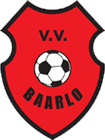 VV Baarlo in beweging
Een nieuwe organisatiestructuur, op weg naar de toekomst
Projectgroep ‘Toekomst vv Baarlo’
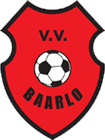 Het waarom
Verbeterpunten spiegel- en droomsessie kritisch bekeken, geconcludeerd dat huidige organisatiestructuur niet meer voldoet. 

Taken en verantwoordelijkheden weer neerleggen waar ze thuis horen, nu liggen sommige taken op de verkeerde plek.

Streven naar meer saamhorigheid, geen ‘eilandjes’ meer, als één vereniging dezelfde doelen nastreven.
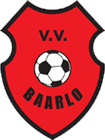 Kerntaken:
Uitvoeren beleid vv Baarlo binnen de jeugdafdeling
Vertegenwoordigen belangen van de jeugd binnen vv Baarlo
Teams samenstellen nieuwe seizoen
Opstellen trainingsschema’s jeugd
Begeleiding overstap jeugd naar senioren
Vertegenwoordigen jeugdafdeling vv Baarlo in de regio
Jeugd
commissie
--------------------------------------------------------------------------------------------------------------------------------------------------------------------
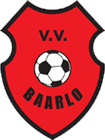 Samenstelling:
Voorzitter
Secretaris
Wedstrijdsecretaris jeugdvoetbal
2 Commissieleden
Coördinatoren JO19, JO17, JO15, JO13, JO11, JO9
Coördinator Kabouters
Coördinator Meiden
Jeugd
commissie
--------------------------------------------------------------------------------------------------------------------------------------------------------------------
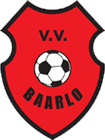 Kerntaken:
Uitvoeren beleid vv Baarlo binnen de senioren afdeling
Vertegenwoordigen belangen van de senioren binnen vv Baarlo
Senioren teams samenstellen nieuwe seizoen (veld + zaal)
Opstellen trainingsschema’s senioren
Vertegenwoordigen senioren afdeling vv Baarlo in de regio
Senioren
commissie
--------------------------------------------------------------------------------------------------------------------------------------------------------------------
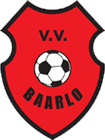 Samenstelling:
Voorzitter
Secretaris
Wedstrijdsecretaris veldvoetbal senioren (heren + dames + veteranen)
Wedstrijdsecretaris zaalvoetbal senioren (heren + dames)
Coördinatoren veldvoetbal heren senioren selectie (Baarlo 1+2)
Coördinatoren veldvoetbal heren senioren overige elftallen
Coördinator veldvoetbal senioren dames
Coördinator veldvoetbal veteranen
Coördinator zaalvoetbal (heren + dames)
Senioren
commissie
--------------------------------------------------------------------------------------------------------------------------------------------------------------------
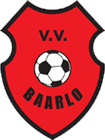 Kerntaken:
Opstellen/actueel houden technischbeleid vv Baarlo
Toezien op uitvoering van technisch beleid binnen jeugd en senioren afdeling
Opstellen/actueel houden trainingsopbouw jeugd
Toezien op uitvoering van trainingsopbouw jeugd
Advies geven over aanstelling van trainers, zowel bij jeugd als senioren
Technische
commissie
-------------------------------------------------------------------------------------------------------------------------------------------------------------------
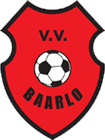 Samenstelling:
Voorzitter
Secretaris
Commissielid, aanspreekpunt jeugd commissie
Commissielid, aanspreekpunt senioren commissie
Technische
commissie
-------------------------------------------------------------------------------------------------------------------------------------------------------------------
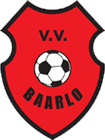 Algemeen Bestuur

Dagelijks bestuur
Voorzitter
Secretaris
Penningmeester

Bestuursleden namens
Technische commissie
Senioren commisie
Jeugd commissie
Kerntaken:
Leiding geven vv Baarlo binnen de gestelde kaders
Beslissingen nemen die in bestuursvergaderingen bekrachtigd worden
--------------------------------------------------------------------------------------------------------------------------------------------------------------------
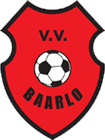 Algemeen Bestuur

Dagelijks bestuur
Voorzitter
SecretarisPenningmeester

Bestuursleden namens
Technische commissie
Senioren commisie
Jeugd commissie
Werkgroep
Kascontrole(penningmeester)
Jeugd
commissie
Technische
commissie
Senioren
commissie
--------------------------------------------------------------------------------------------------------------------------------------------------------------------
Werkgroep
Fondsenwerving
(penningmeester)
Werkgroep
Accommodatie beheer
(voorzitter)
Werkgroep
Leden administratie
(penningmeester)
Werkgroep
Scheidsrechter
(secretaris)
Werkgroep
Activiteiten
(voorzitter)
Werkgroep
Kantine beheer
(voorzitter)
Werkgroep
Projecten
(voorzitter)
Werkgroep
Financieel beheer
(penningmeester)
Werkgroep
Communicatie
(secretaris)
Werkgroep
Vrijwilligers
(secretaris)
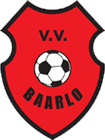 Een uitdaging!
Een nieuwe structuur is niet dè oplossing. We moeten het actueel en levend houden.

Veel gemotiveerde, positief gestemde en enthousiaste mensen nodig.

Weten we elkaar straks te vinden? Veel samenwerking tussen de verschillende werkgroepen nodig.

De nieuwe organisatiestructuur zal door iedereen gedragen moeten worden, anders is het op langere termijn kansloos (‘take it, or leave it’).

Het is wel hèt moment en dè kans om vv Baarlo klaar te stomen voor de toekomst, ook al wordt het niet eenvoudig.
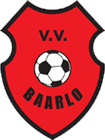 TIJD VOOR DISCUSSIE…
…na een korte pauze 